ВНИМАНИЕ! БЛИЦ-ТЕСТ. При помощи черновика и калькулятора (там ,где это необходимо), предположи, какой ответ мог бы быть верным. Полученный ответ внеси в карточку и «проголосуй».Сигнал поможет вам понять, что слайд сменился.Успеха!!!
1. Тело брошено под углом к горизонту. В какой точке траектории сумма кинетической и потенциальной энергии имела наибольшее значение? Сопротивлением пренебречь.
 В момент броска. 
 В наивысшей. 
 В средней точке подъема. 
 Во всех точках одинакова.
2. Какой из графиков, приведённых на рисунке, показывает зависимость полной энергии Е тела, брошенного под углом к горизонту, от его высоты h над Землёй? Сопротивлением воздуха пренебречь.
 1)                           2) 


  3)                           4)
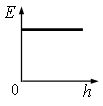 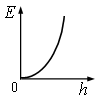 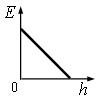 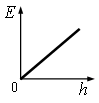 3. Какой из графиков изображает зависимость полной механической энергии Е свободно падающего тела от его высоты h над Землёй? Сопротивлением воздуха пренебречь.
    1)                               2) 
  


  3)                                4)
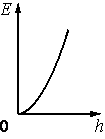 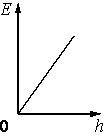 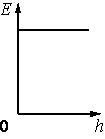 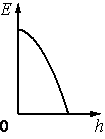 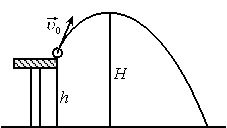 4. Груз брошен под углом к горизонту. Какой график изображает зависимость полной механической энергии E груза от времени? Сопротивлением воздуха пренебречь.
 1)                                 2) 
 

3)                                 4)
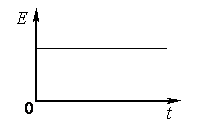 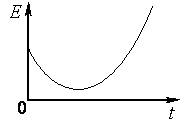 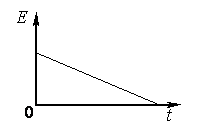 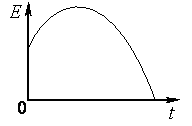 5. Тело массой 1 кг, брошенное вертикально вверх с поверхности Земли, достигло максимальной высоты 20 м. Какой кинетической энергией обладало тело тотчас после броска? Сопротивлением воздуха пренебречь.
   1) 100 Дж
   2) 200 Дж
   3) 400 Дж
   4) 2 кДж
6. Тело, брошенное вертикально вверх с поверхности Земли, достигло максимальной высоты 5 м. С какой начальной скоростью тело было брошено вверх? Сопротивлением воздуха пренебречь.
   1) 5 м/с
   2) 10 м/с
   3) 20 м/с
   4) 40 м/с
7. Горизонтально расположенная невесомая пружина с жёсткостью k = 1000 Н/м находится в недеформированном состоянии. Один её конец закреплён, а другой касается бруска массой m = 0,1 кг, находящегося на горизонтальной поверхности. Брусок сдвигают, сжимая пружину, и отпускают. На какую длину Δx была сжата пружина, если после отпускания бруска его скорость достигла величины υ = 1 м/с? Трение не учитывать.   
1) 1 см             2) 2 см          3) 3 см        4) 4 см
Проверь себя.
1. Тело брошено под углом к горизонту. В какой точке траектории сумма кинетической и потенциальной энергии имела наибольшее значение?
 В момент броска. 
 В наивысшей. 
 В средней точке подъема. 
 Во всех точках одинакова.
2. Какой из графиков, приведённых на рисунке, показывает зависимость полной энергии Е тела, брошенного под углом к горизонту, от его высоты h над Землёй? Сопротивлением воздуха пренебречь.
 1)                           2) 


  3)                           4)
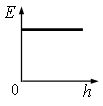 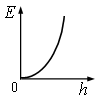 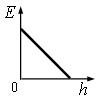 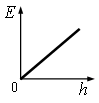 3. Какой из графиков изображает зависимость полной механической энергии Е свободно падающего тела от его высоты h над Землёй? Сопротивлением воздуха пренебречь.
    1)                               2) 
  


  3)                                4)
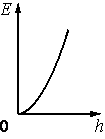 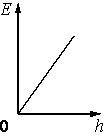 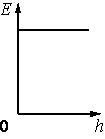 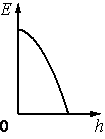 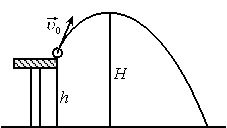 4. Груз брошен под углом к горизонту. Какой график изображает зависимость полной механической энергии E груза от времени? Сопротивлением воздуха пренебречь.
 1)                                 2) 
 

3)                                 4)
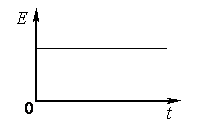 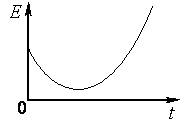 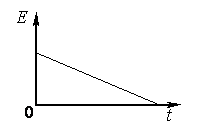 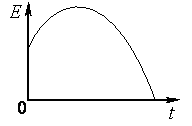 5. Тело массой 1 кг, брошенное вертикально вверх с поверхности Земли, достигло максимальной высоты 20 м. Какой кинетической энергией обладало тело тотчас после броска? Сопротивлением воздуха пренебречь.
   1) 100 Дж
   2) 200 Дж
   3) 400 Дж
   4) 2 кДж
6. Тело, брошенное вертикально вверх с поверхности Земли, достигло максимальной высоты 5 м. С какой начальной скоростью тело было брошено вверх? Сопротивлением воздуха пренебречь.
   1) 5 м/с
   2) 10 м/с
   3) 20 м/с
   4) 40 м/с
7. Горизонтально расположенная невесомая пружина с жёсткостью k = 1000 Н/м находится в недеформированном состоянии. Один её конец закреплён, а другой касается бруска массой m = 0,1 кг, находящегося на горизонтальной поверхности. Брусок сдвигают, сжимая пружину, и отпускают. На какую длину Δx была сжата пружина, если после отпускания бруска его скорость достигла величины υ = 1 м/с? Трение не учитывать.   
1) 1 см             2) 2 см          3) 3 см        4) 4 см
Экспериментальная задача.
С наклонной плоскости, из состояния покоя, скатывается стальной шарик. Пронаблюдай движение шарика  до момента удара. Ответь кратко на поставленные вопросы:
Какие превращения энергии происходят при движении шарика по наклонной поверхности? 
Куда «исчезает» потенциальная  энергия шарика, когда он касается металлического цилиндра , т.е. касается основания наклонной плоскости? 
Не нарушается ли здесь закон сохранения и превращения энергии?  Трением шарика о стенки желоба пренебречь. 
Предложи способ определения скорости шарика в момент, когда он достигает основания наклонной поверхности? ***Найти скорость шарика используя только линейку. Поясните, как справились с заданием
Запиши, что ты заметил, выполняя решения задач.